Newborn with hand mass
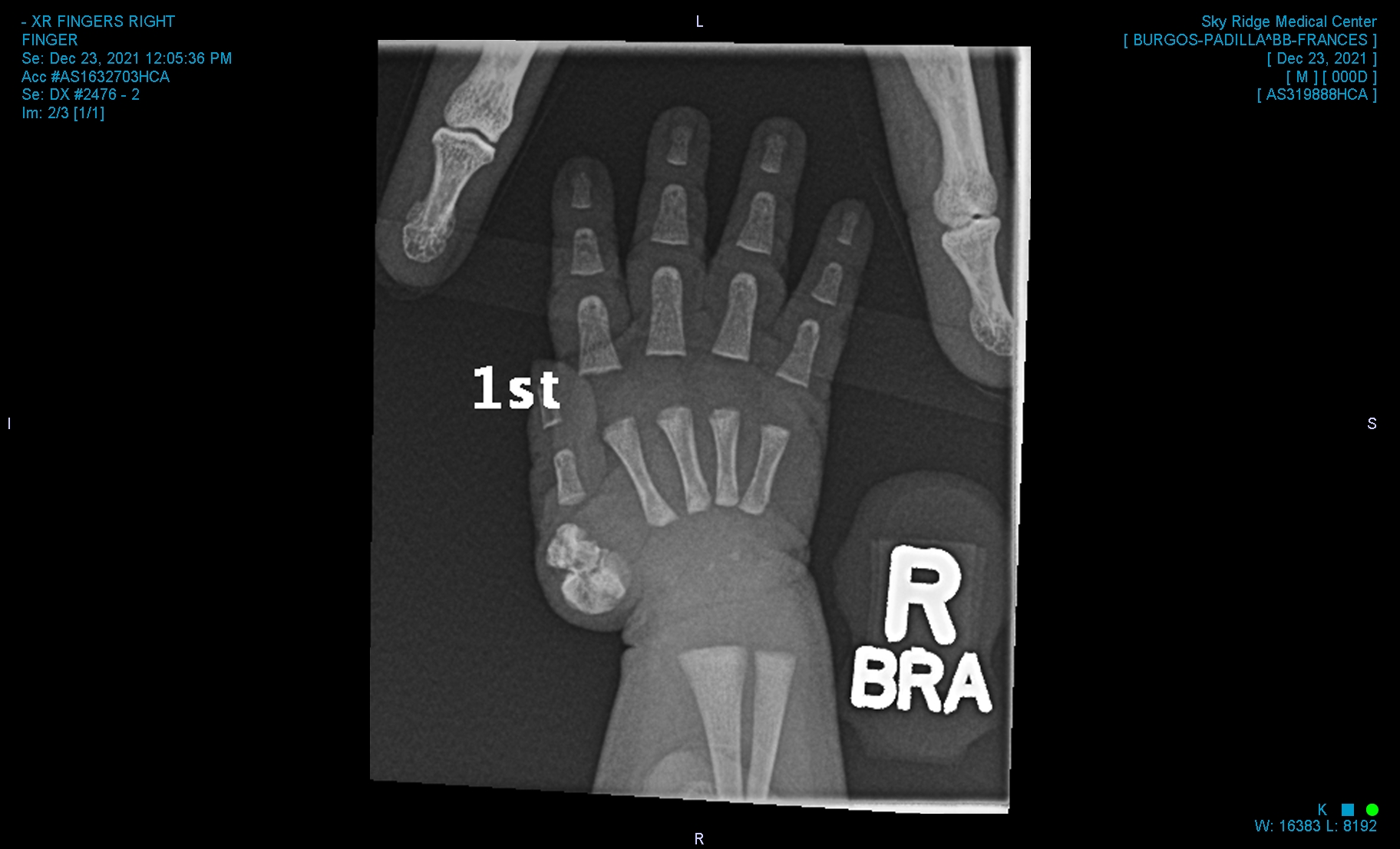 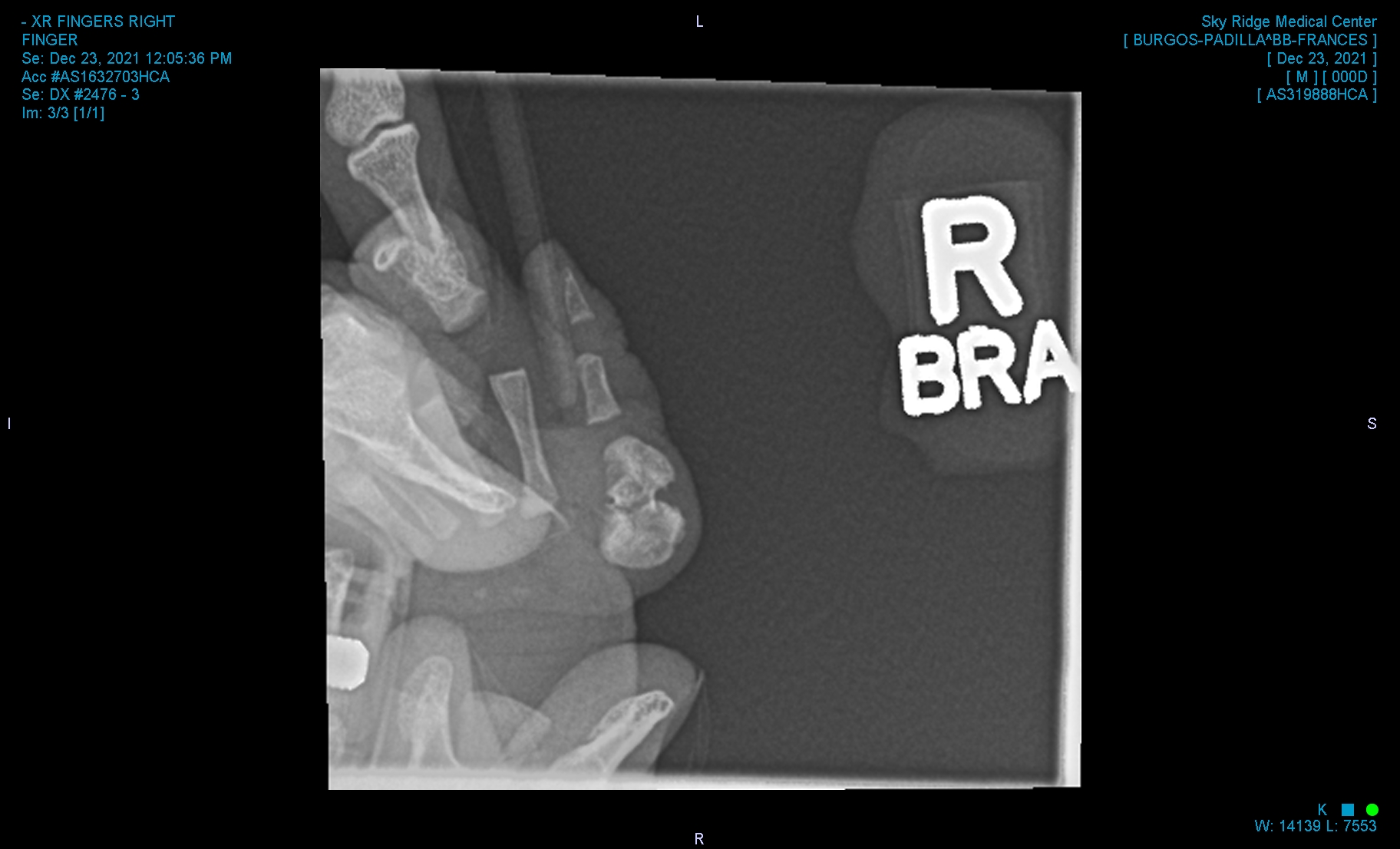 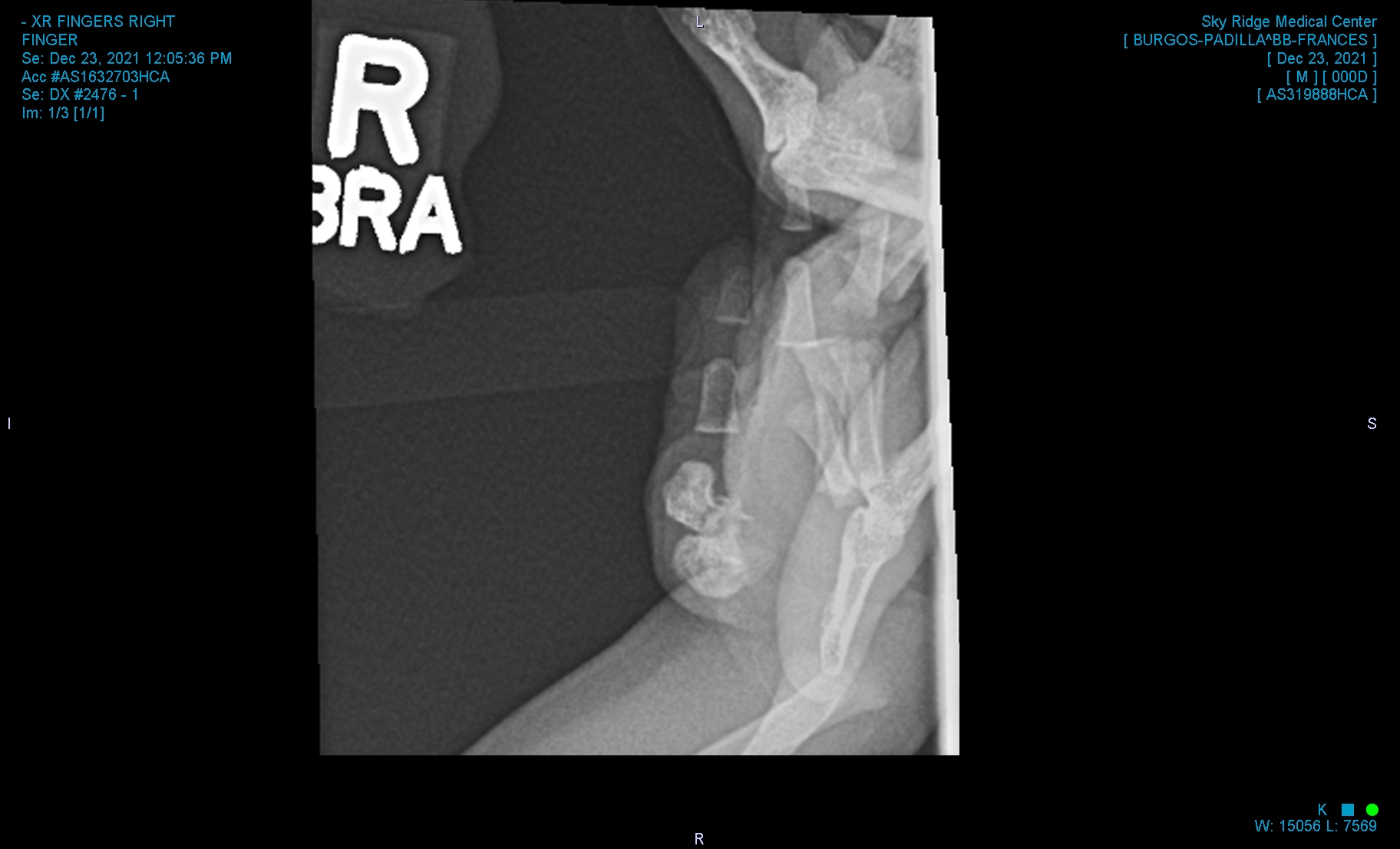